School-Wide Positive Behavioral Interventions and Supports (SWPBIS)
Data Based Procedures for Monitoring 

Christine Downs & Erik Maki 

with support from Brandi Simonsen, Jen Freeman, 
Susannah Everett, Adam Feinberg, Katie Meyer, & George Sugai
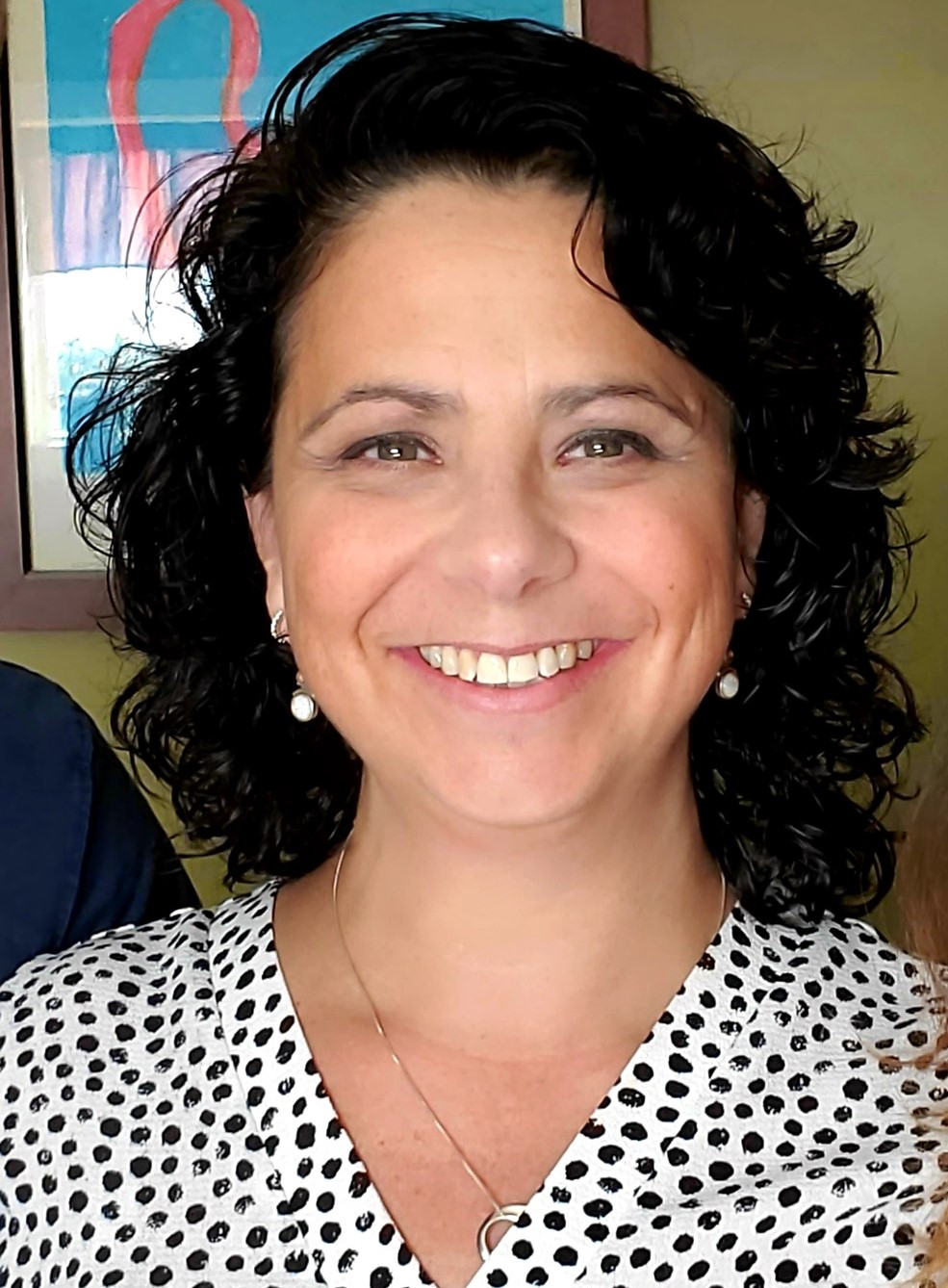 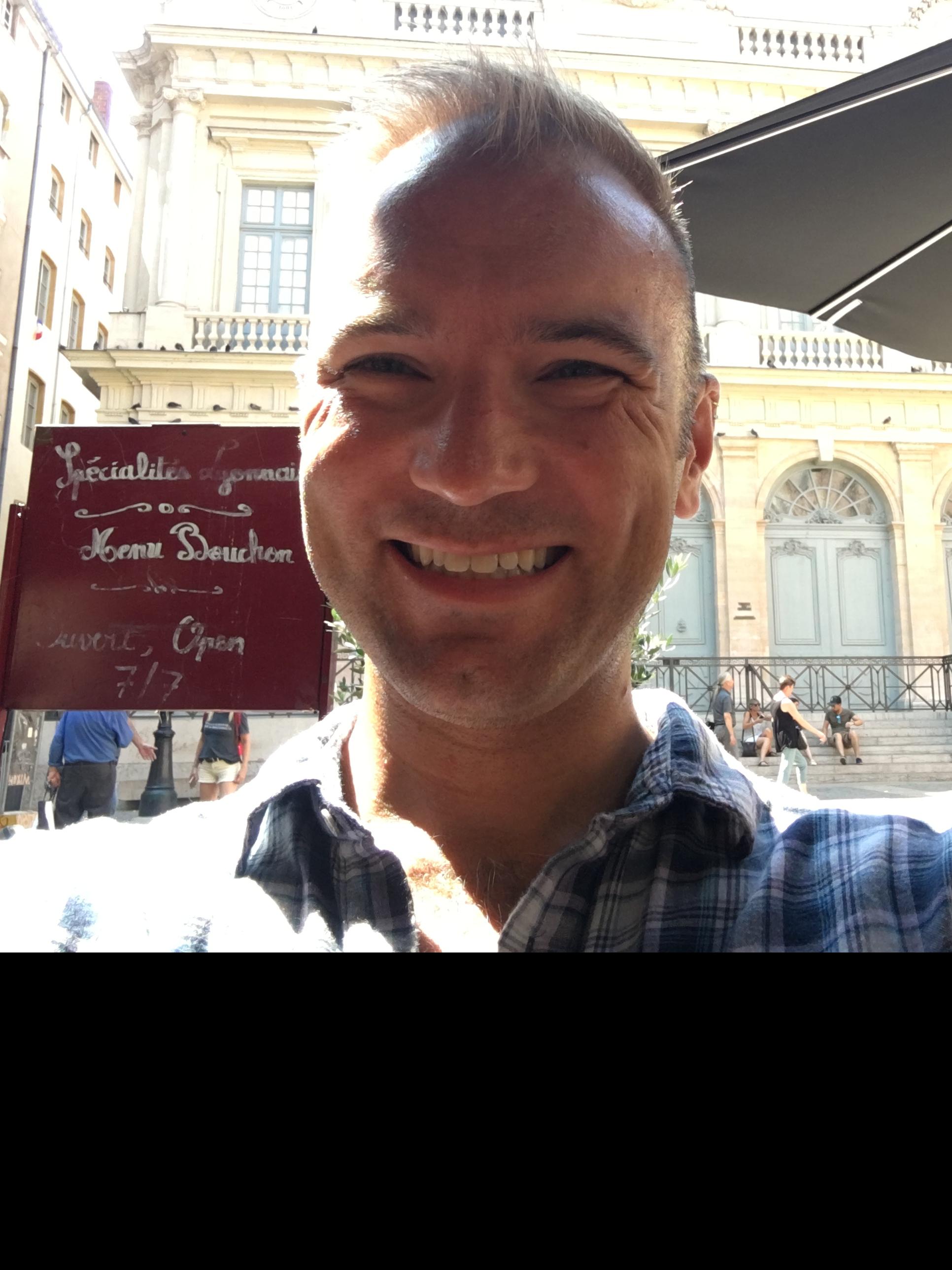 Getting Started with SWPBIS
Establish an effective and representative leadership team
Develop brief statement of behavioral purpose
Identify positive SW behavioral expectations
Develop procedures for teaching SW expectations
Develop procedures for teaching class-wide expectations
Develop continuum for strengthening appropriate behavior
Develop continuum for discouraging violations of expectations
Develop data-based procedures for monitoring
Develop systems to support staff
Build routines to ensure on-going implementation
Getting Started with SWPBIS
Establish an effective leadership team
Develop brief statement of behavioral purpose
Identify positive SW behavioral expectations
Develop procedures for teaching SW expectations
Develop procedures for teaching class-wide expectations
Develop continuum for strengthening appropriate behavior
Develop continuum for discouraging violations of expectations
Develop data-based procedures for monitoring
Develop systems to support staff
Build routines to ensure on-going implementation
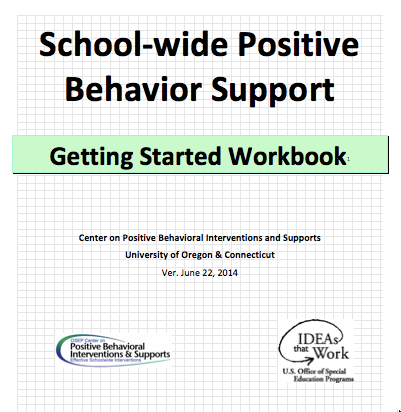 II.B.viii
Why Use Data for Decision Making?
Decisions are more likely to be effective and efficient when they are based on data. Use data to:
Identify problems
Refine problems
Define the questions that lead to a solution
The quality of decision making depends most on defining problems with precision & clarity.
Data help place the “problem” in the context rather than in the students.
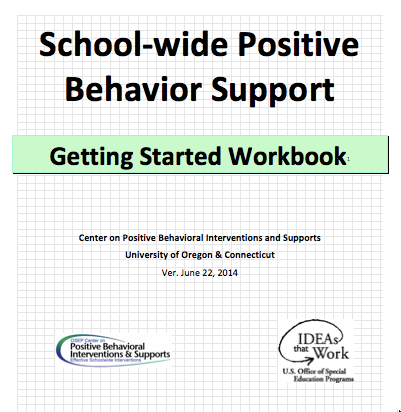 II.B.viii
Continuous Quality Improvement
Identify problems with precision
Reassess and revise solution(s) as needed
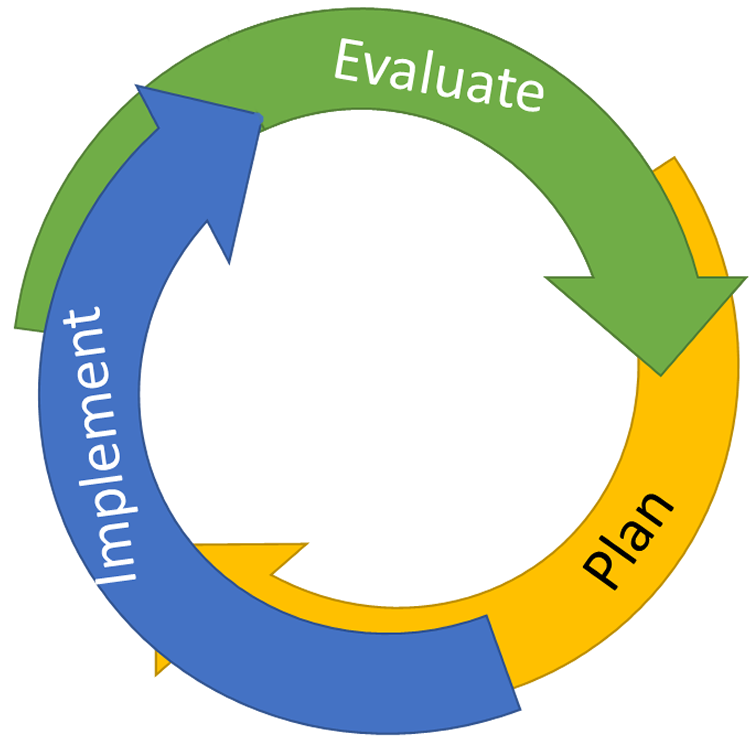 Monitor outcomes and compare 
to goal(s)
Establish goal(s)
DATA
Develop solution(s)
Implement solution(s) with integrity and fidelity
Steps for Selecting, Monitoring, and Evaluating SWPBIS Practices
Step 1: Develop evaluation questions.
What do you want to know?
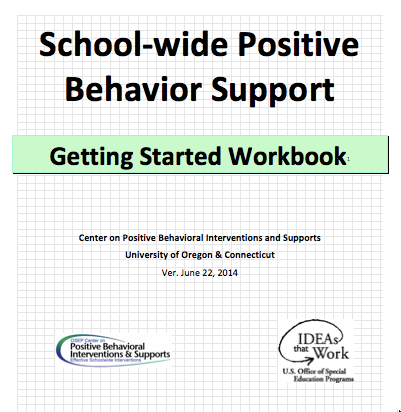 II.B.viii
Steps for Selecting, Monitoring, and Evaluating SWPBIS Practices
Step 1: Develop evaluation questions.
Step 2: Identify indicators or measures.
What do you want to know?
What information can be collected?
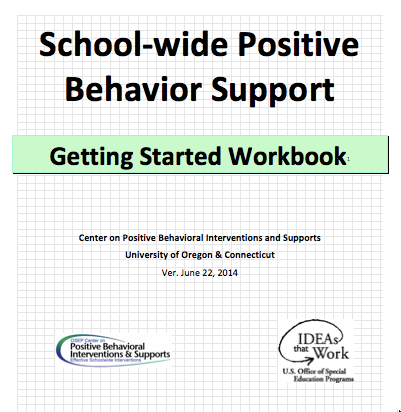 II.B.viii
Types of Information (Data)
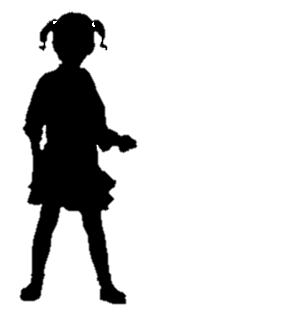 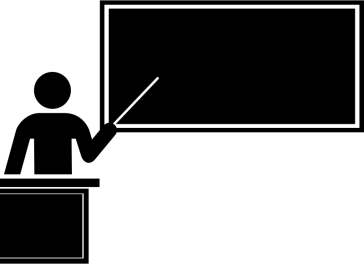 Did we implement the systems and strategies we agreed upon?
Is the plan resulting in progress toward our goals?
8
Steps for Selecting, Monitoring, and Evaluating SWPBIS Practices
Step 1: Develop evaluation questions.
Step 2: Identify indicators or measures.
Step 3: Develop methods for collecting and analyzing indicators.
What do you want to know?
What information can be collected?
How/when should information be gathered?
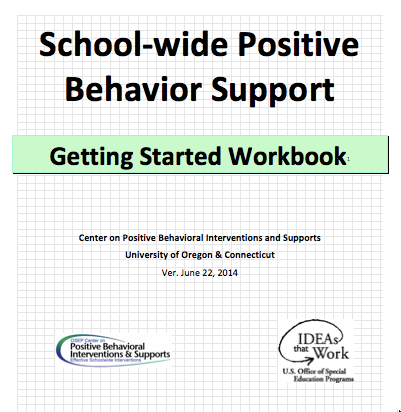 II.B.viii
Guidelines for Efficient Data Analysis
Protect team time to review data monthly
Data system managed by 2-3 staff members
Efficient, timely, and graphic displays of data
Structures and routines for staff members to receive weekly/monthly data reports about status of SW discipline
Decision rules for guiding data analysis and actions
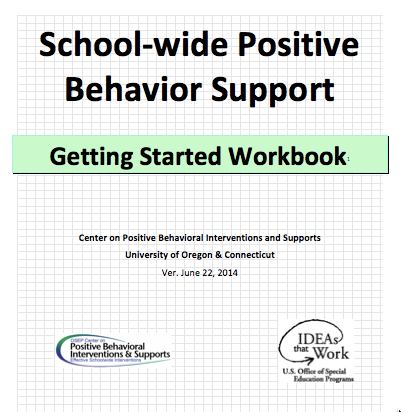 II.B.viii
Steps for Selecting, Monitoring, and Evaluating SWPBIS Practices
Step 1: Develop evaluation questions.
Step 2: Identify indicators or measures.
Step 3: Develop methods for collecting and analyzing indicators.
Step 4: Make decisions and action plan from analysis of indicators.
What do you want to know?
What information can be collected?
How/when should information be gathered?
How was the question answered and what should be done next?
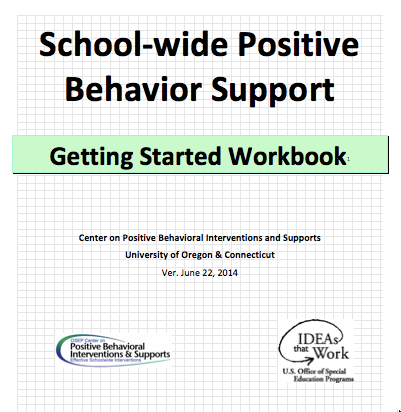 II.B.viii
[Speaker Notes: -]
Data Review: PBIS Team
Past 3 months greater than 25th Percentile
Look at Average Referrals Per Day per Month Graph
Examine Students who need Tier 2 Supports
No
Yes
Look at 3 Graphs:
ODR x Problem Behavior
ODR x Location
ODR x Time of Day
Design Action Plan to Teach, Prevent, or Reinforce based on these data
Plan
Example Goal Statement: Reduce ODRs by 20% overall this year, in comparison to last year’s overall numbers.
Action plan from analysis
[Speaker Notes: -]
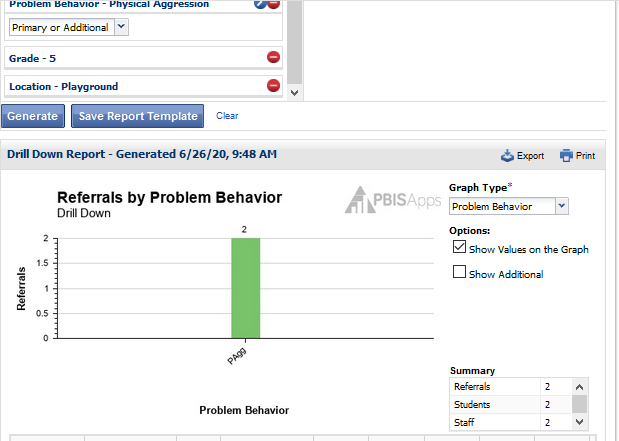 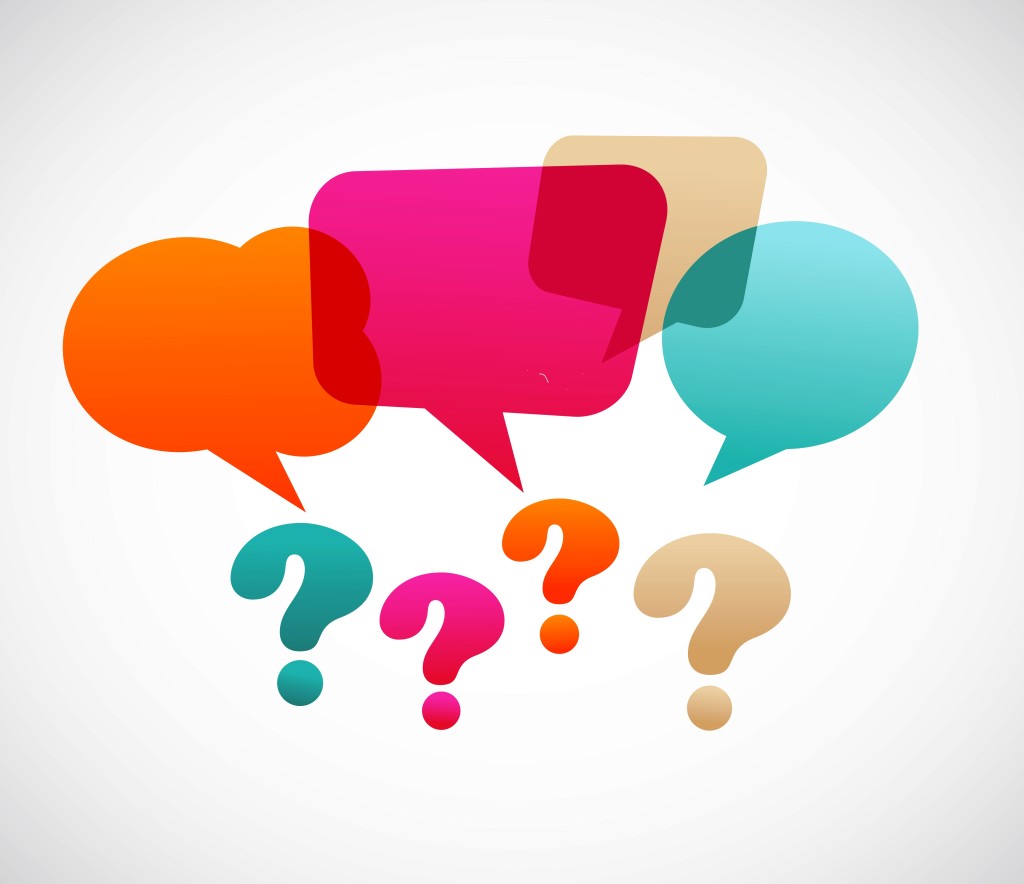 What is the single factor most related to high sustainability?
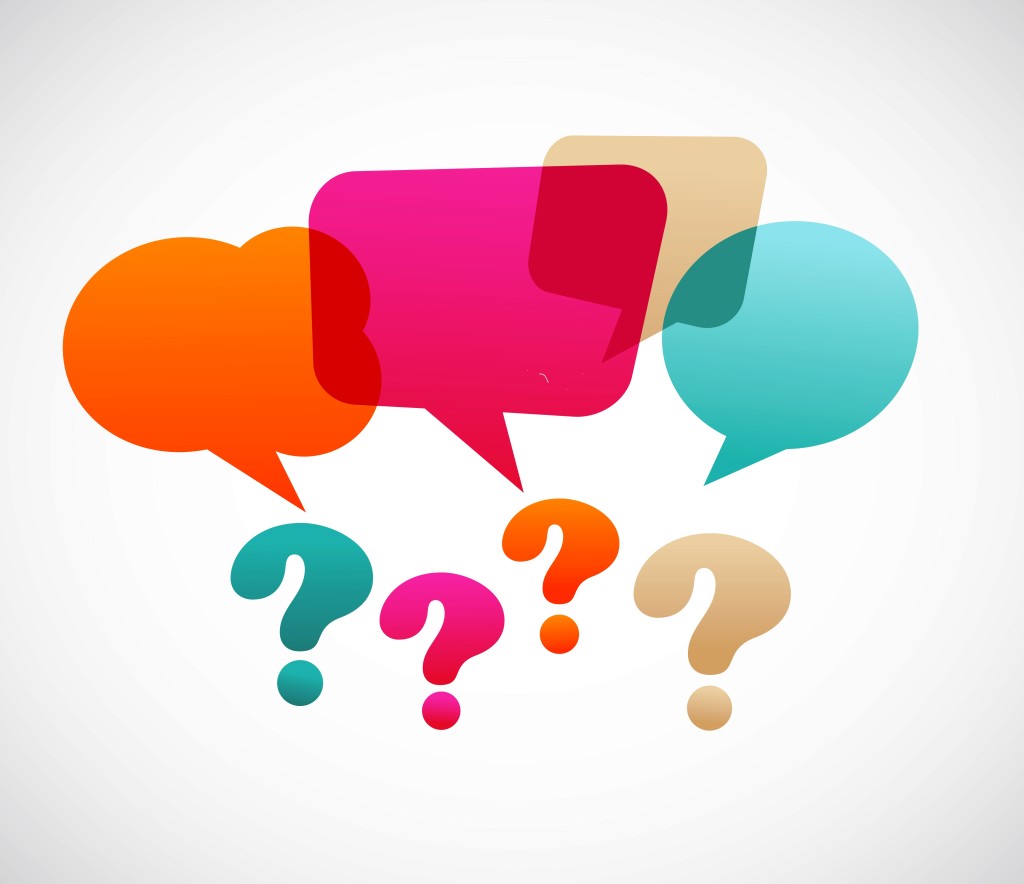 The frequency that data are presented to all school staff.
McIntosh, K., Kim, J. R., Pinkelman, S., Rasplica, C., Berg, T. & Strickland-Cohen, M. K. (2014).
Activity:Data Evaluation
Work as team
Create a goal statement related to student behavior or discipline referrals
Action plan
What data will be collected
By whom
How often
How will it be shared (e.g. with staff, pertinent stakeholders)


Add items to your Action Plan as necessary